Added Plant Power

Vegan

Wholemeal

Chef’s Special
Spring/Summer Menu 2023 – Wokingham Borough Council
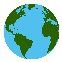 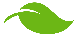 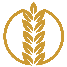 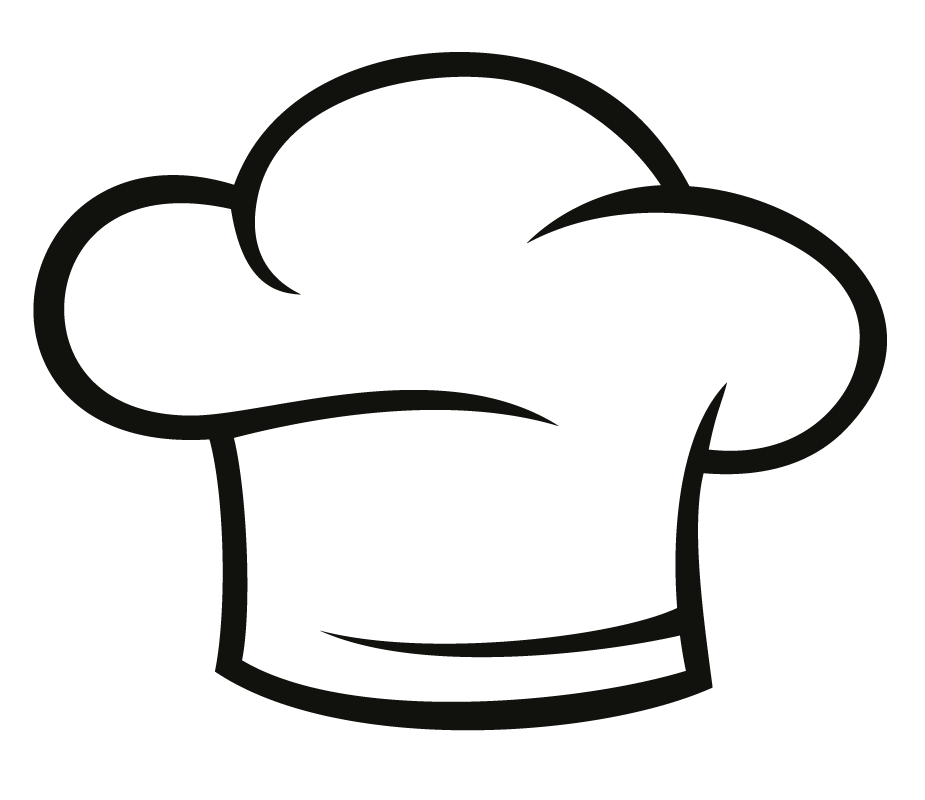 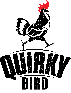 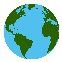 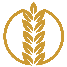 Available  Daily:

- Freshly cooked jacket potatoes with a choice of fillings (where advertised)
- Bread freshly baked on site daily
- Daily salad selection
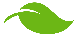 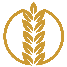 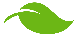 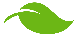 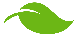 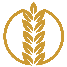 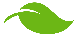 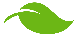 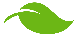 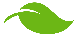 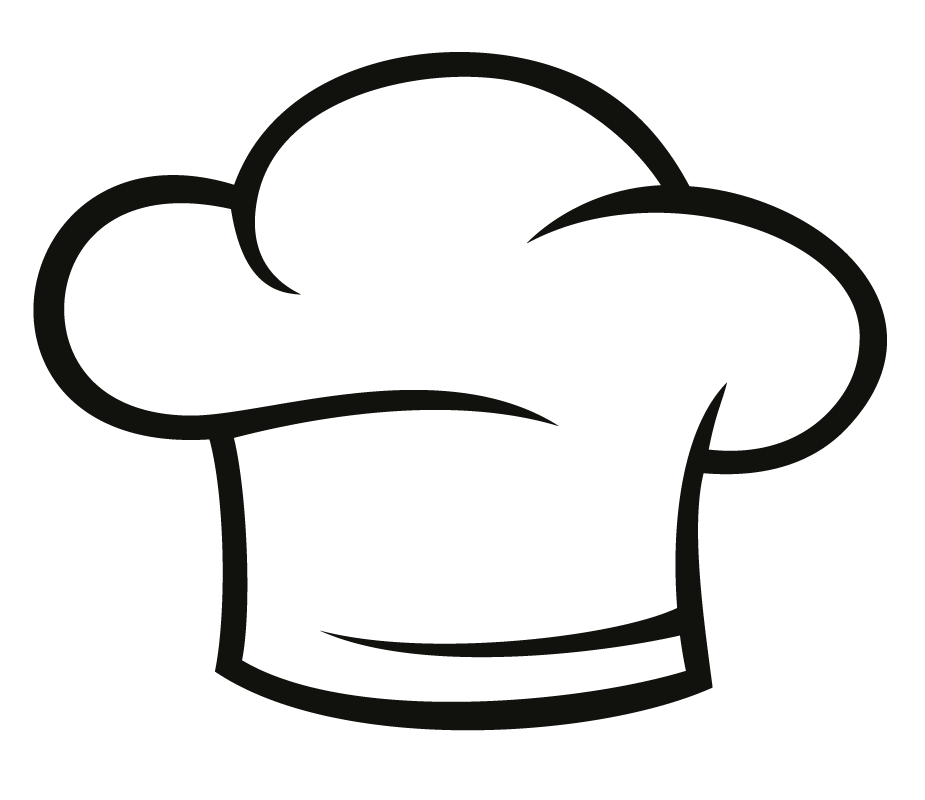 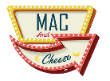 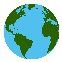 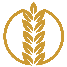 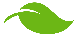 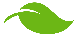 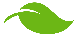 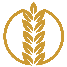 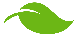 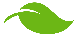 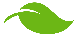 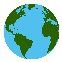 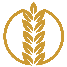 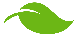 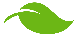 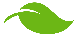 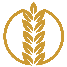 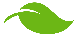 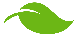 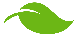 [Speaker Notes: SILVER MENU]